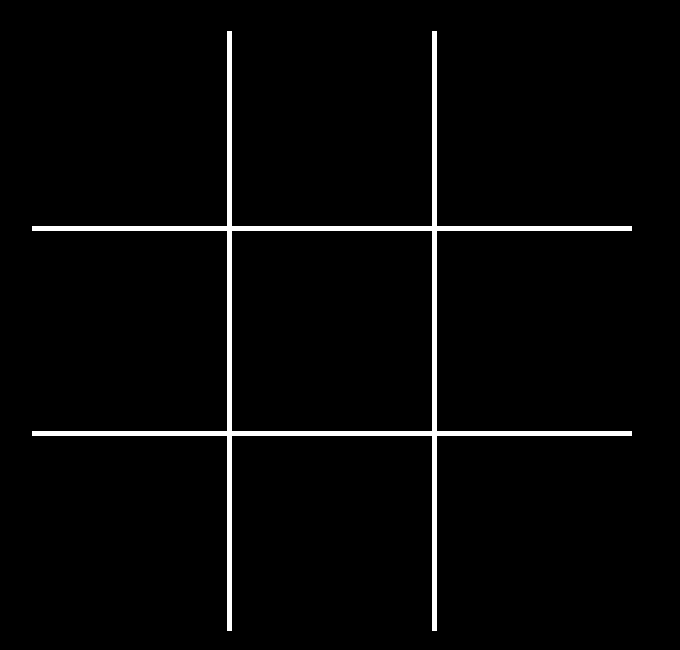 Introduction to Benchmark 2
Noughts and Crosses (XO)
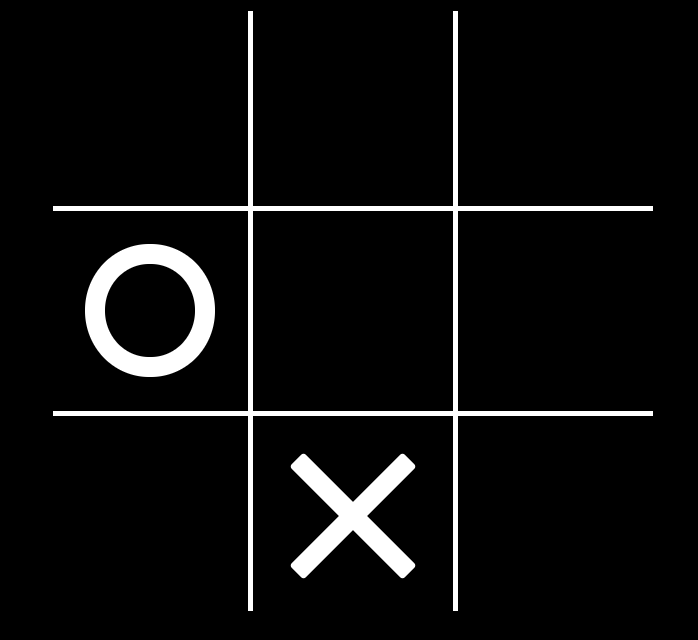 Aims
You will understand
What resources there are available
How to use the pre-release code
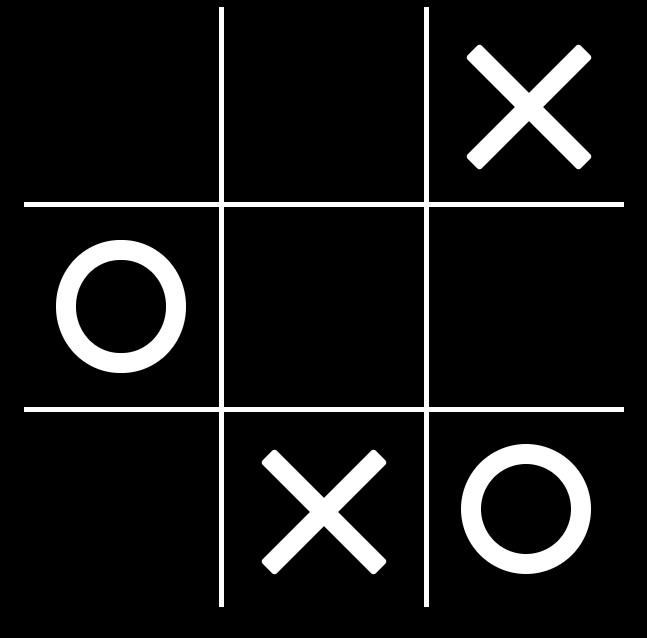 WHY?
Develop programming skills using large example programs
Learn how to complete and evidence programing questions 
Develop confidence and speed in programming Exams
Understand the importance of good programming practice
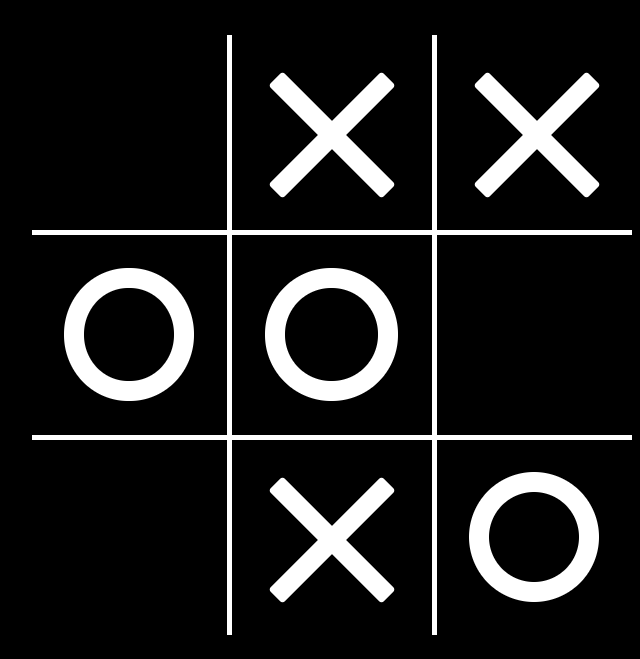 BM2 Structure
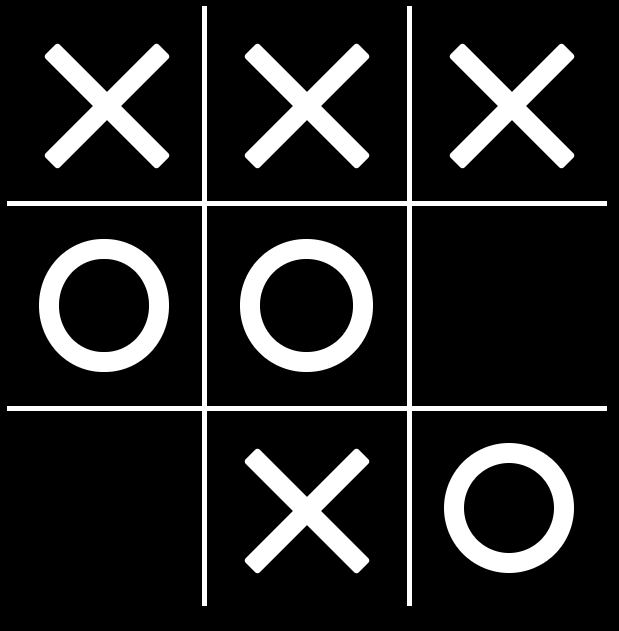 Resources and Timeframe
XO code test : WB: 12/01/23  Just sections C & D 

Code Analysis resource pack.  (“Section C”)
Programming Extension Tasks (“Section D”)
Joe’s YouTube Channel  

All resources linked on GoL
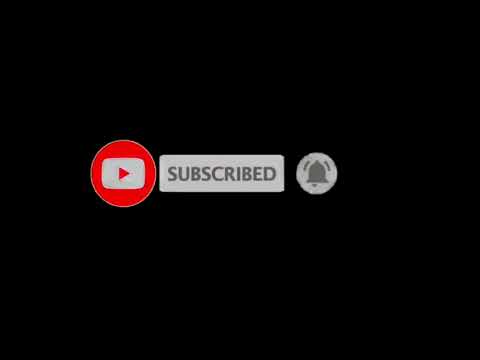 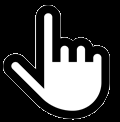 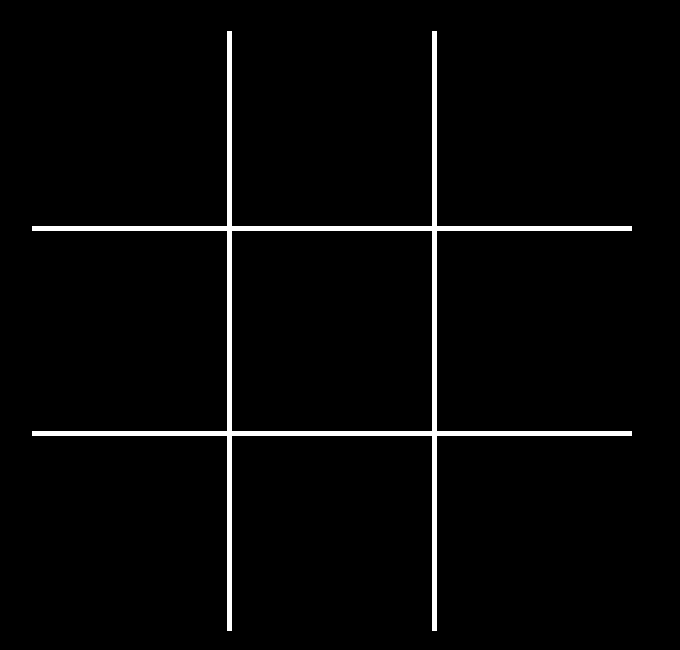 w/b 21st November
Download the COMP1_Summer_2010_Python3.py file from:
Home/My courses/COMPUTER SCIENCE Y1/Noughts and Crosses(2010)
AQA Material for XO Code Comp1 Mock

You will need to download and open it in a text editor (e.g. Notepad), then open a new project in Visual Studio and paste it in.
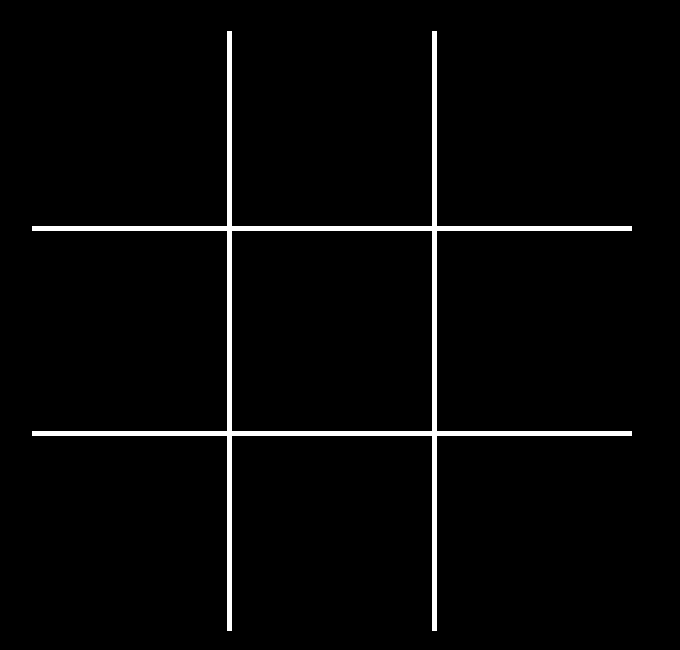 w/b 21st November
Open the code, run it and play it.
How exactly does it work?
Is it a traditional game of Noughts and Crosses?
Are there any differences you notice?
Would you have planned it in a different way?
Are there any logic errors, validation errors etc?
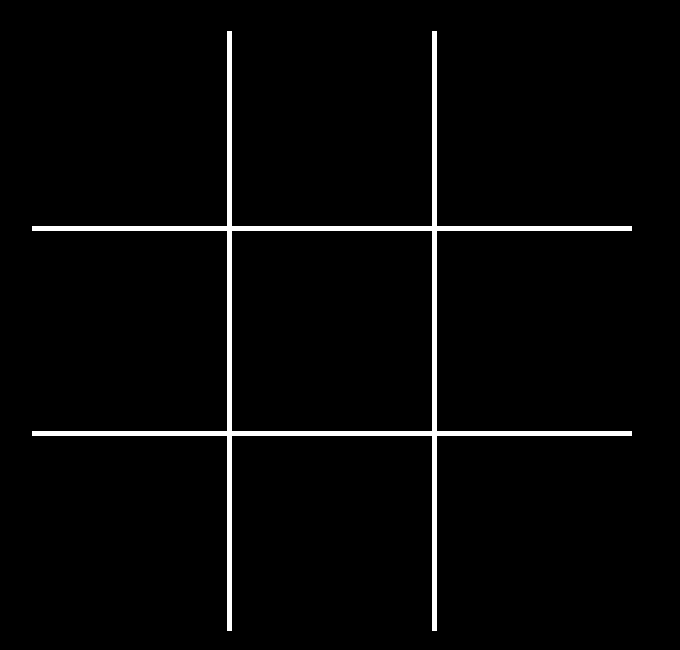 w/b 21st November
When you have played the game a few times, use the ‘Step Into’ function in Visual Studio to walk through the code again, noticing how it navigates through the various variables and functions.
TASK for week 1:
Complete the XO Game Preliminary material Code Analysis Python in GOL and upload.